The integral
Joshua Blaskowski
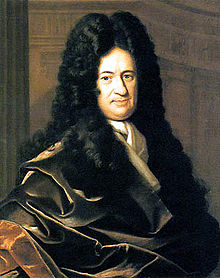 [Speaker Notes: Newton, Leibniz]
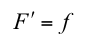 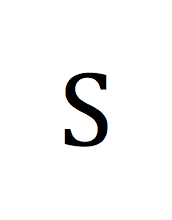 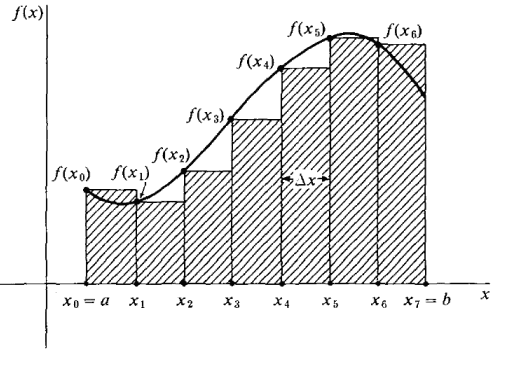 [Speaker Notes: Area, Volume, Diff eqns]
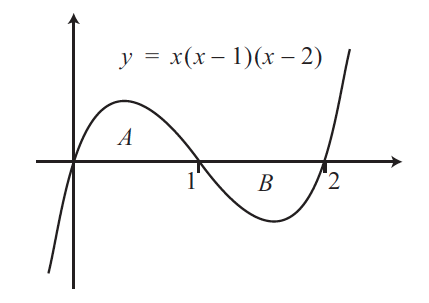 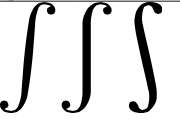 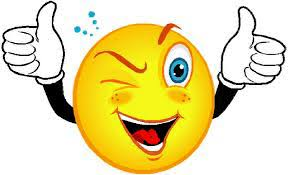